Figure 4. Comparison of GBA to illusory acoustic mismatch caused by an incongruent visual stimulus (top), to acoustic ...
Cereb Cortex, Volume 15, Issue 5, May 2005, Pages 646–653, https://doi.org/10.1093/cercor/bhh166
The content of this slide may be subject to copyright: please see the slide notes for details.
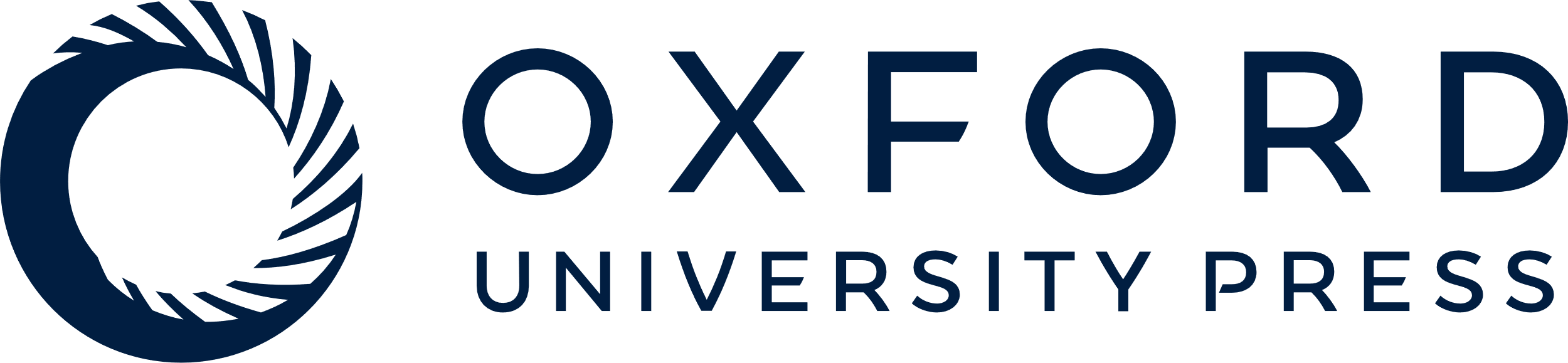 [Speaker Notes: Figure 4. Comparison of GBA to illusory acoustic mismatch caused by an incongruent visual stimulus (top), to acoustic deviance in the presence of an incongruent visual stimulus (middle) and to purely auditory phonetic mismatch (bottom). The top left image shows the topography of the left inferior frontal sensor on a two-dimensional brain map with the major anatomical landmarks (seen from above, nose up), the top right graph depicts the time-course of the statistical difference in GBA at 77.5 ± 2 Hz between visual deviants and congruent audiovisual standards in the present study. The middle row depicts the topography and time-courses of GBA differences in the range of 75 ± 2 Hz between acoustic deviants and audiovisually congruent standards in the present study. The solid circle and line represent the activation during the first recording block, whereas the dashed circle and line depict the results during the second recording block. The bottom row shows topography and time course of activation in the frequency range of 86 ± 2.5 Hz for the processing of purely acoustic mismatch (deviant /ba/ versus standard /da/) in a previous study (Kaiser et al., 2002b).


Unless provided in the caption above, the following copyright applies to the content of this slide: Cerebral Cortex V 15 N 5 © Oxford University Press 2004; all rights reserved]